World Geography
Mrs. Robertson
DAY 1
RULES, RULES, RULES
An Open Letter to Students Returning to School
Willowcreek Middle School
1. We are PREPARED.

2. We RESPECT teachers, others, environment and self.

3. We show INTEGRITY in our work.

4. We are DETERMINED.

5. We are ENGAGED.

6. We follow Directions.

7. We Clean up after ourselves.

WE ALL BELONG!
P
R
I
D
E
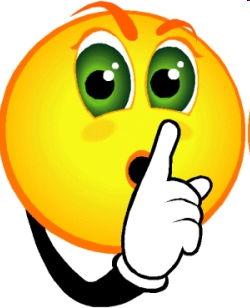 Unit I: Disclosure Document
1) Quietly read the World Geography Disclosure Document BEGINNING WITH THE ATTENDANCE POLICY TO THE END OF THE DOCUMENT.
When finished, write any questions ON THE STICKY NOTES provided, regarding the class for me.
Classroom Rules & Procedures: Attendance
Attendance:  Regular attendance and active participation are important.  If a student misses class, it will be his or her responsibility to check objectives and assignments within the calendar on the website at: 
http://mrsrobertsonwillowcreek.weebly.com/, 
and complete and return their assignments to the teacher within ONE WEEK of the absence.
Classroom Rules & Procedures: Electronic Devices
Electronic Devices:  I Don’t Want to See them!
Electronic devices such as cell phones, i-pods, etc. are not permitted in class unless teacher directed. 
Please think about keeping all electronic devices at home so that students will be engaged and learn social behaviors that will help them navigate the world around them rather than disengaging from social interactions and the distractions they cause.
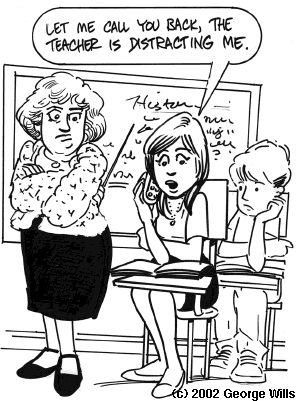 Classroom Rules & Procedures: Tardy Policy
Tardy Policy:  The school’s tardy policy will be followed.  Warm-ups, quizzes or self-starters cannot be made up due to unexcused tardies, and students may lose participation points. A student is considered tardy if they are not in their seat and prepared to learn when the bell rings, even if they are in the room.
Classroom Rules & Procedures: unit tests
Unit Tests will account for 25% of a student’s grade under the “TESTS” category, and will be graded as follows:
1st Attempt:  Students get the score they earn.  If a student scores below 70% on the first attempt, he/she will have the option of retaking the Unit Test ONCE for up to 70%. 

Retakes:  End of Unit Tests may be retaken ONCE after the following conditions have been met:
1. Student scored BELOW 70 % on first attempt.
2. Student must complete assigned remediation.

--Students will have two weeks to complete the remediation and retake the test after the original test date.
Map Tests
Directions:  All Map Tests will be taken online using the website: online.seterra.net/en.
Map Tests MUST be taken in class with a Social Studies teacher AT SCHOOL before school, during Pride Time, or after school.  NO EXCEPTIONS.
No maps may be used while taking the Tests.
TIME:  Map Tests must be completed by the time given by your teacher. (If the time is 2:00minutes, 2:01 does not count.  NO EXCEPTIONS unless teacher approved PRIOR to the test date for students with IEP’s.
You must score 100 %.  (99% or 98% or any other score do not count).
Any students who do not take the Tests by the date given will take the paper version Tests at the beginning of class.  FIRST SCORE WILL COUNT. NO RETAKES
Seterra.
Classroom Rules & Procedures: Late Work Policy
Homework is generally corrected in class the day it is due. Anything turned in late will be docked 50 %.
NO LATE WORK/ASSIGNMENTS WILL BE ACCEPTED AFTER THE UNIT TEST IS GIVEN. 
Work is considered late if the student is present in class and does not hand in the assignment on the due date, or as the teacher collects it.
Completion of all late work for students not in attendance on the due date is the responsibility of the student. Students should turn in late work on the next school day and write ABSENT at the top.
Quality of Work- if your work is not done neatly, it will not be accepted.  If I can’t read it, I can’t grade it.  All work needs to have a name, period #, title, and date.  If you do not have your name on your assignment, it will not be graded.
Classroom Rules & Procedures: Grading Policies
Grading Policies:  Grades will be assigned using the following criteria:
1.  25 % Summative Assessments/unit tests (TESTS)
2.  20 % Other/ Projects, Tests, Quizzes (OTHER)
3.  20 % Homework (HMWK)
4.  20% Assignment (ASSN)
5.  15 % Participation (PART)/ 
At the beginning of each term, students receive 100 points of participation.  Points are deducted when a student does not fully participate.  This includes, but is not limited to: being absent (-10 points for each absence after the first time gone), -10 points for being unprepared (i.e. no book, pencil, planner, etc.), and -10 points for disrupting the learning of others. YOU DO NOT LOSE POINTS FOR SCHOOL EXCUSED ABSENCES.
Grade Scale
100-94= A	93-90= A-	89-87 = B+	86-83 = B	82-80 = B-	79-77 = C+
76-73 = C	72-70 = C-	69-67= D+	66-63= D	62-60= D-	59-0 = F
Classroom Rules & Procedures: Class Materials
Class Materials:  
Students will need to bring the following materials to class DAILY
1.  3-ring binder-1 inch- with paper (to be used daily). Assignments will be kept in this binder.
2.  Colored pencils (no markers, crayons, or colored chalk)
3.  Black or Blue ink pen		 
4.  Two RED grading pens		
5.  Two #2 pencils
How to get your teacher’s good side
It would be greatly appreciated if you are able or willing to donate to the classroom:  
Treats (rewards) 
Tissue paper (Kleenex)—the school does not provide Kleenex.
Colored Pencils
Clorox Wipes
Hand Sanitizer
Would you rather…
Current Events—EVERY WEEK
https://www.cnn.com/cnn10
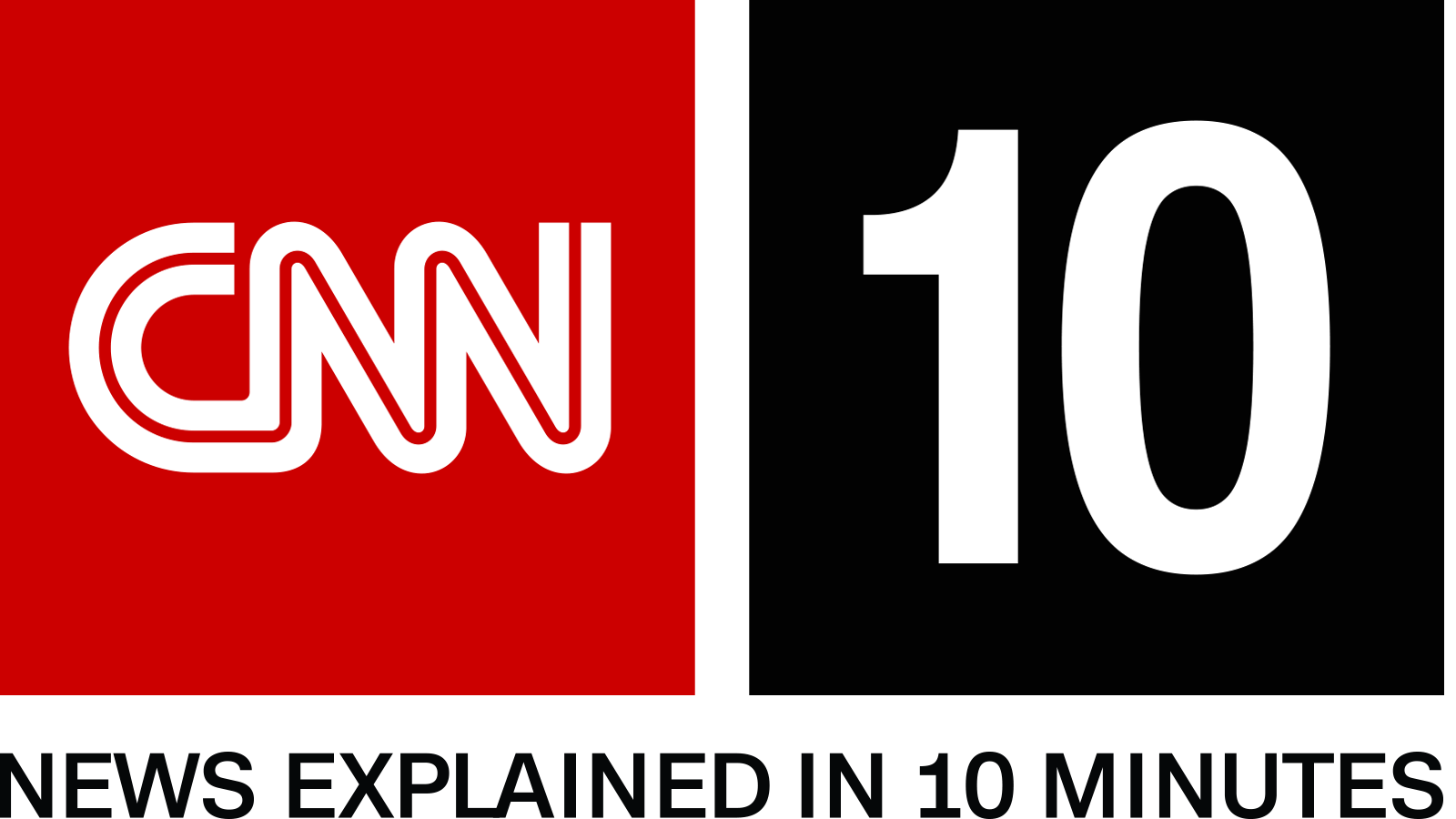